Colegio Aurora de Chile
    Educación Musical
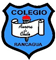 Semana 5
Profesor: Felipe Pérez Parra 
Consultas: musicaauroradechile@gmail.com
No es necesario imprimir este POWER POINT
¡Iniciemos!
Observa la imagen y responde oralmente 
(sociabiliza con alguien de tu familia):

¿ Que observas en la imagen?
¿Qué semejanza notas entre la imagen y la asignatura?
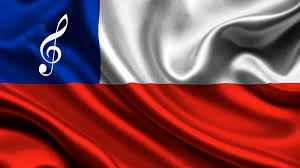 Objetivo
Contenido escrito en el cuaderno
Conocer y clasificar instrumentos musicales del NORTE de Chile, por medio de material audiovisual y actividades.
Ruta de aprendizaje
¿ música tradicional chilena?
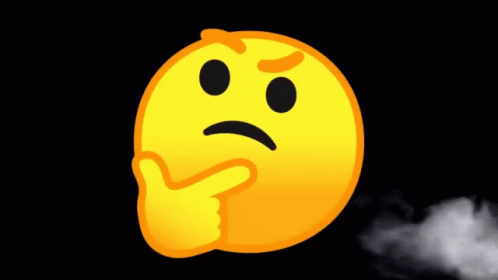 Es una manifestación cultural arraigada en todo Chile, pero sus estilos son propios de cada zona del país: norte, centro, sur e isla de pascua.
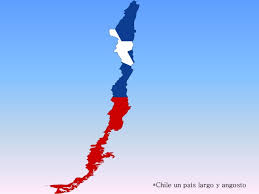 Contenido escrito en el cuaderno
Conozcamos instrumentos tradicionales del norte de chile
https://www.youtube.com/watch?v=dvmnVs0_Ptw  (instrumentos)
No olvides usar audífonos
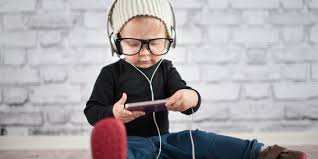 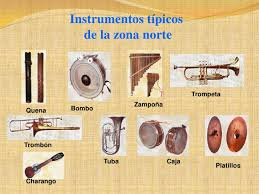 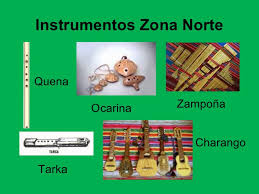 Dibuja 3 instrumentos del norte de chile
Tamaño adecuado a la hoja
Contenido escrito en el cuaderno
Actividad auditiva N°1:
Contenido escrito en el cuaderno (solo cuadro)
Escucha la siguiente canción, elabora un listado de instrumentos musicales presentes y clasifícalos (cuerda, viento o percusión). 
https://www.youtube.com/watch?v=moWBG8_EdWM
Actividad auditiva N°2:
Contenido escrito en el cuaderno (solo cuadro)
Escucha la siguiente canción, elabora un listado de instrumentos musicales presentes y clasifícalos (cuerda, viento o percusión). 
https://www.youtube.com/watch?v=IdgOa3UvlIQ
Bandas de bronces
No olvides usar audífonos
https://www.youtube.com/watch?v=ZcanL173JOs

Banda de Bronces es la denominación que se le da a agrupaciones de música compuestas por intérpretes de instrumentos de viento y percusión 
Las bandas de bronces son utilizadas principalmente en fiestas religiosas del norte de chile como por ejemplo: fiesta de la tirana
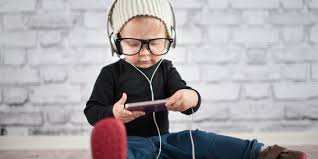 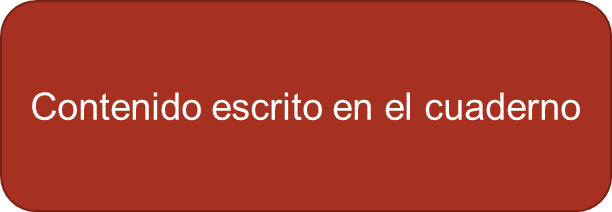 Evaluemos lo aprendido ( solo comenta con alguien de tu familia)
Reconoce al menos 4 instrumentos tradicionales del norte de Chile (cuidado que hay algunas trampas)
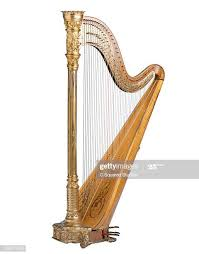 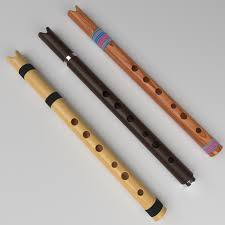 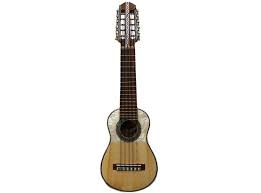 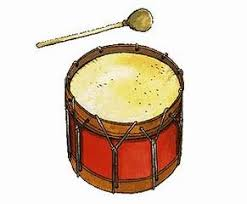 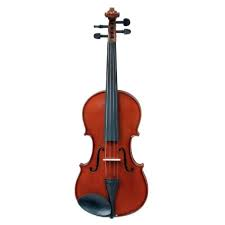 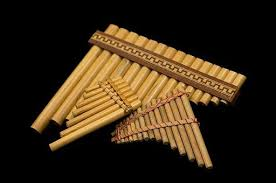 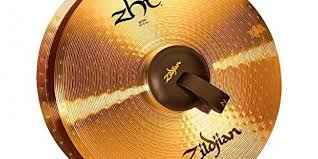 https://www.youtube.com/watch?v=tYgodSVVeVc&feature=youtu.be

https://www.youtube.com/watch?v=5NXf9y8PQr0
CONSULTAS:
No olvides que cualquier consulta de la asignatura será respondida a la brevedad en el correo 


musicaauroradechile@gmail.com